泉大津市立北公民館ふれあい祭り2024
日頃、公民館を使わせていただいているお礼に、
公民館クラブの発表やこども向けの模擬店などで、
泉大津の皆様に楽しんでいってほしいと思います。
ぜひ、お立ち寄りください。

日時　11月16日（土）、17日（日）
　　　午前10時スタート
　　　16日は17時まで
　　　17日は15時まで　　　

内容　ステージ、展示、模擬店など
　　　
住所　泉大津市東助松町4-8-4
　　　駐車場はありません。

詳細は下のQRコードより
ご確認ください。
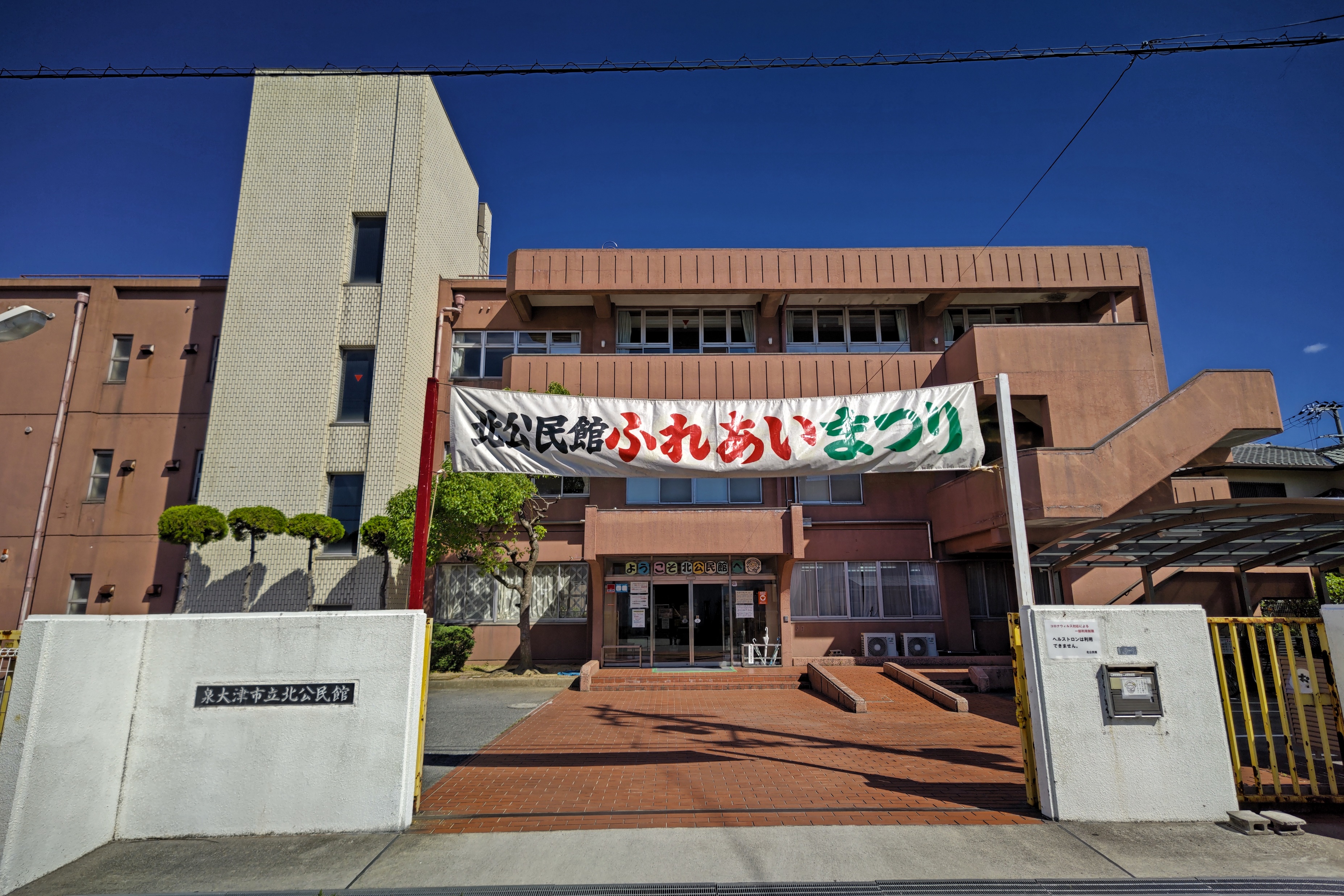 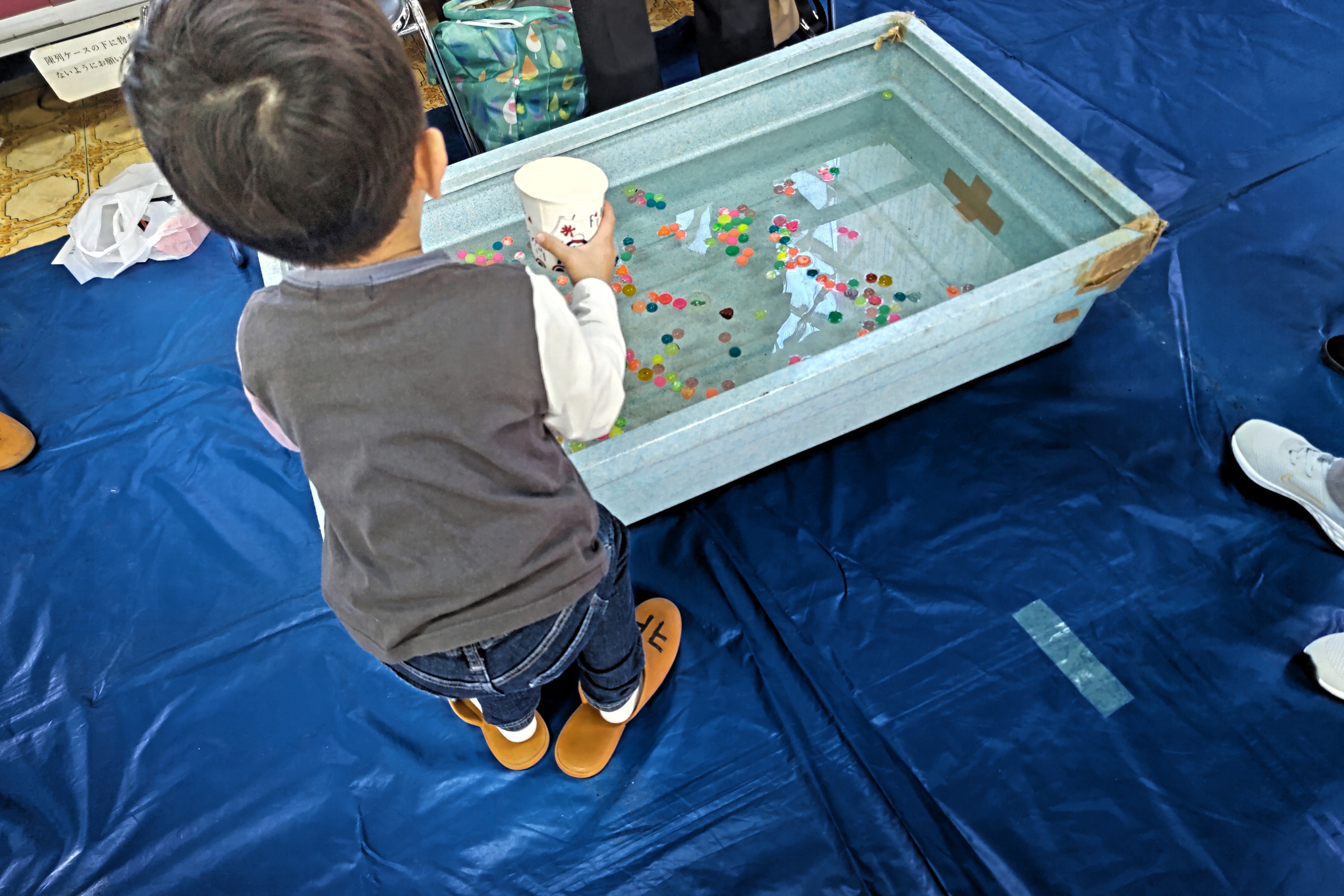 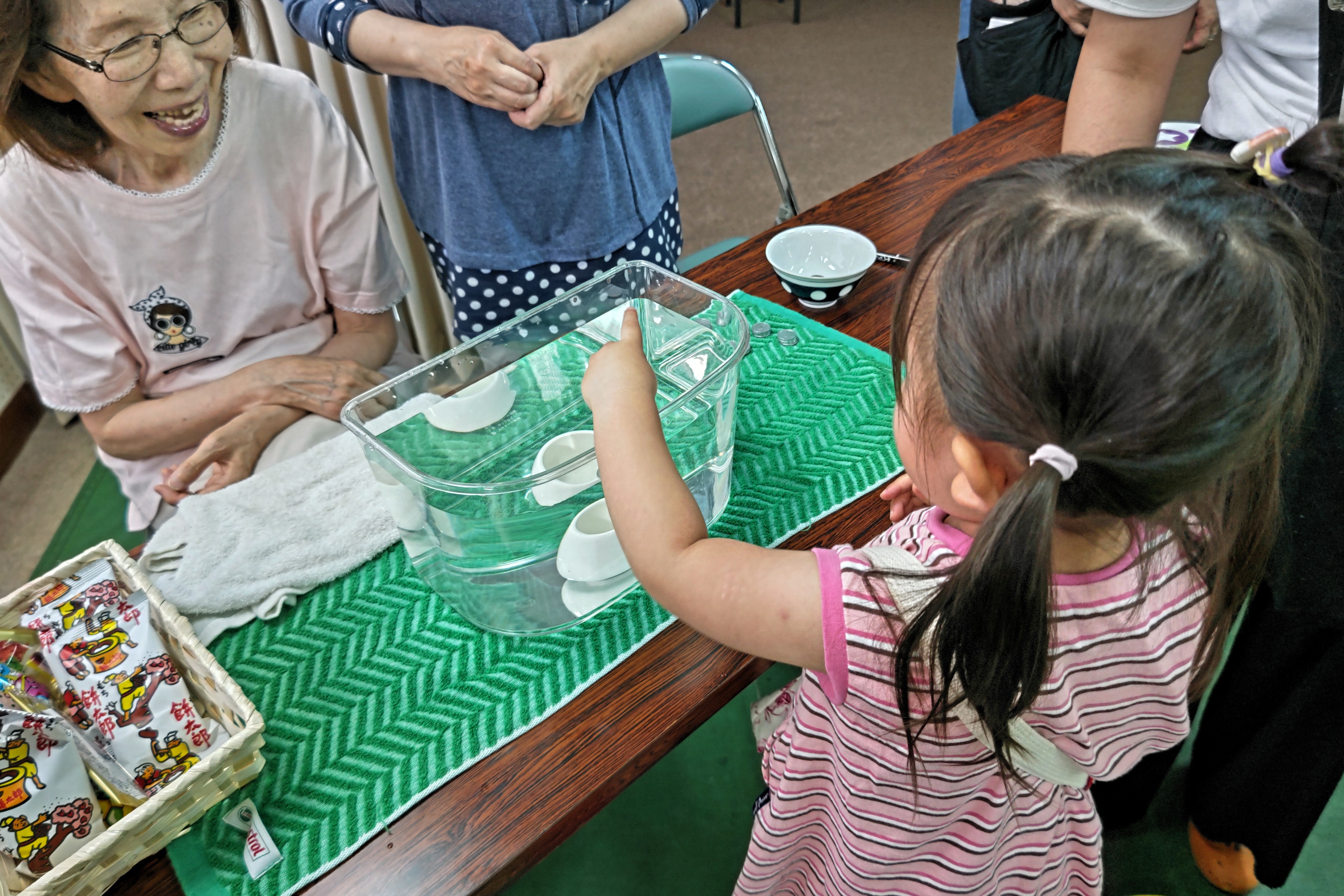 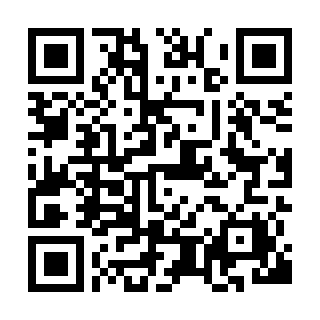 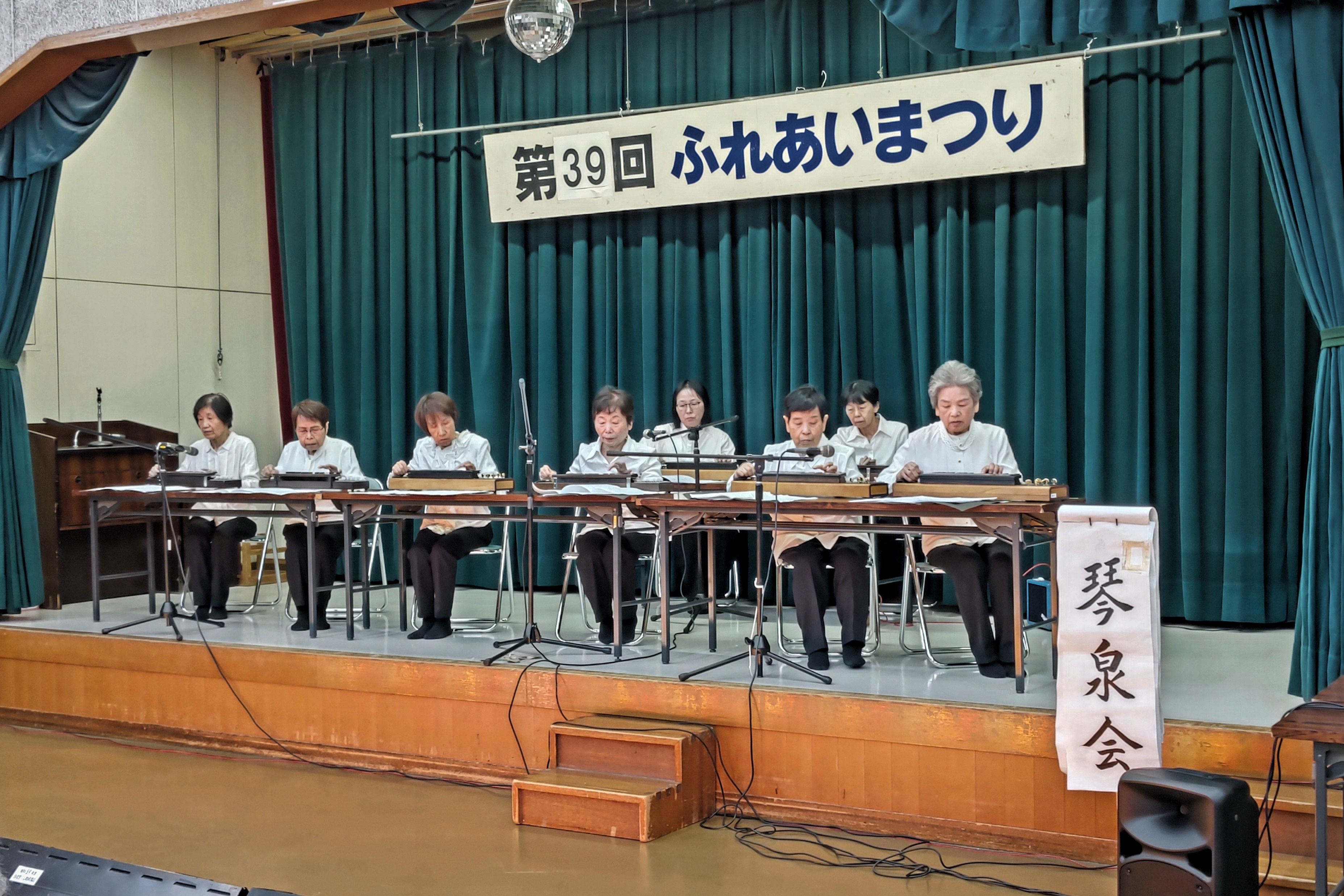 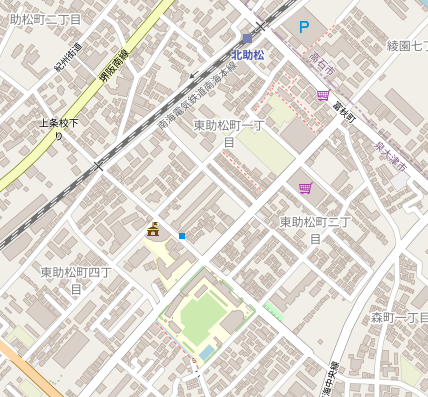 北助松駅
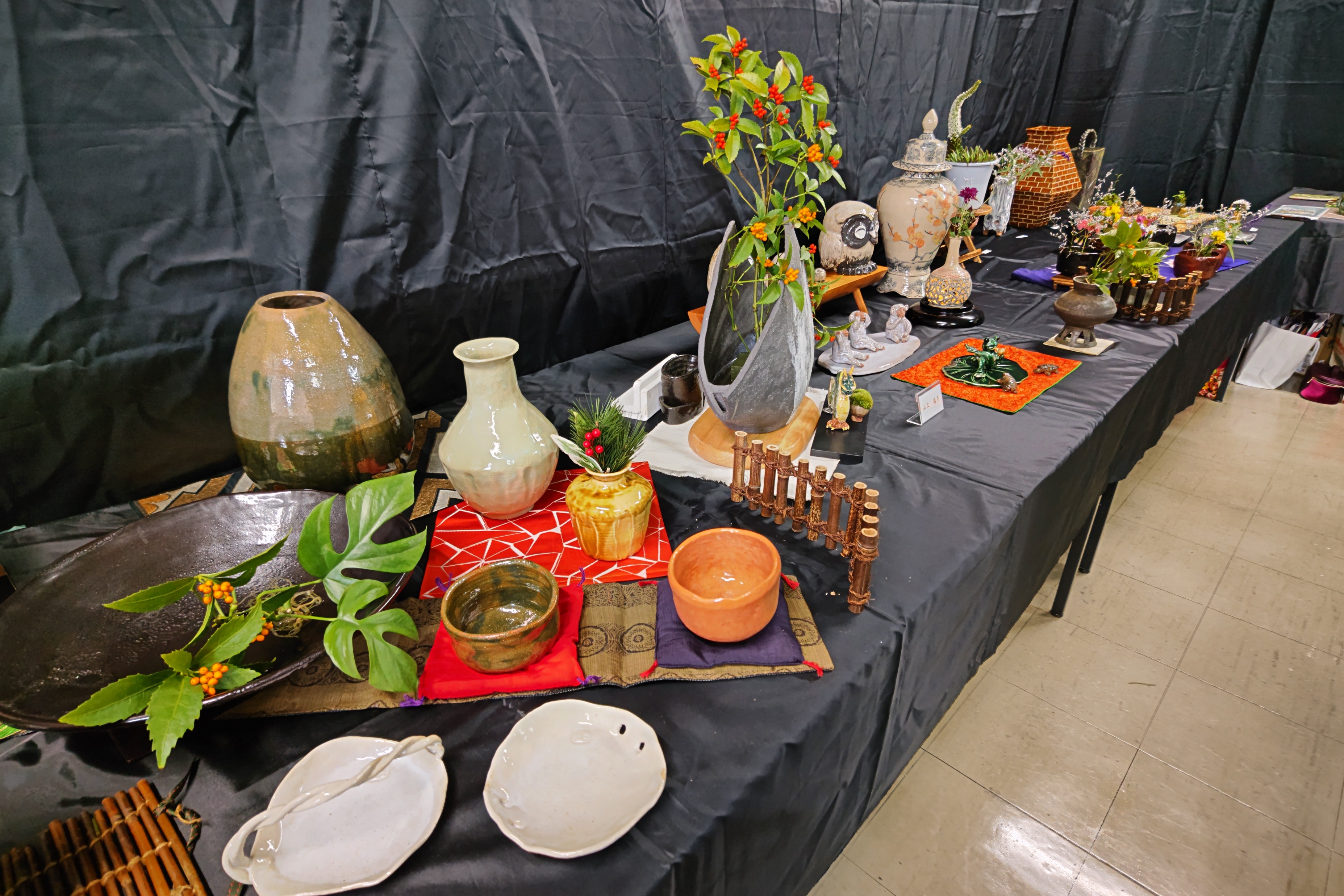 北公民館
（かみじょう認定
　こども園の隣）
上条小学校
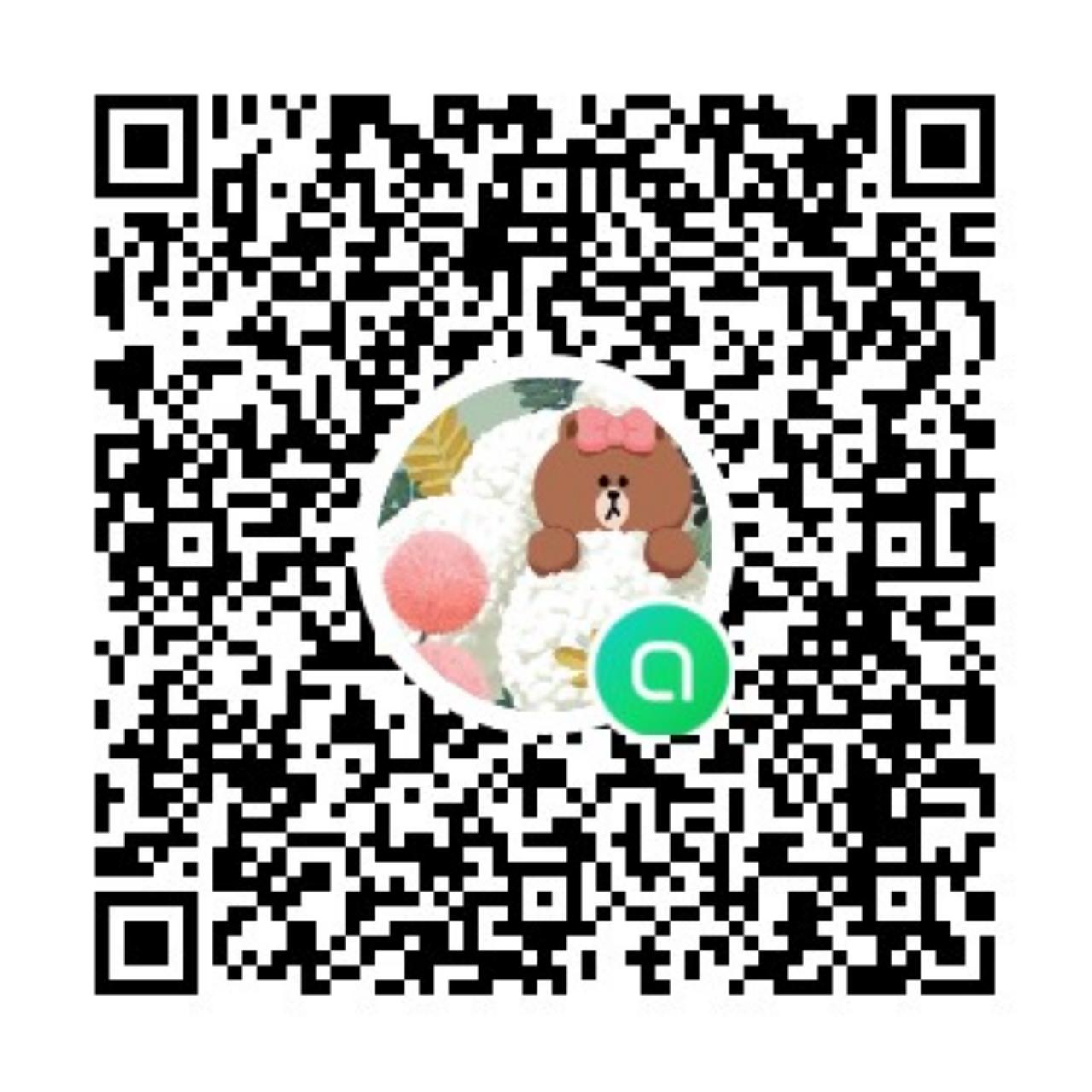 @OpenStreetMap contributors
クラブ紹介
オープンチャット
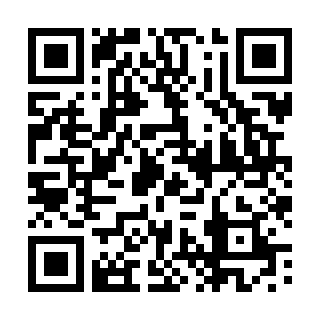 クラブ紹介ページ
公民館への行き方
（北助松駅からの動画）